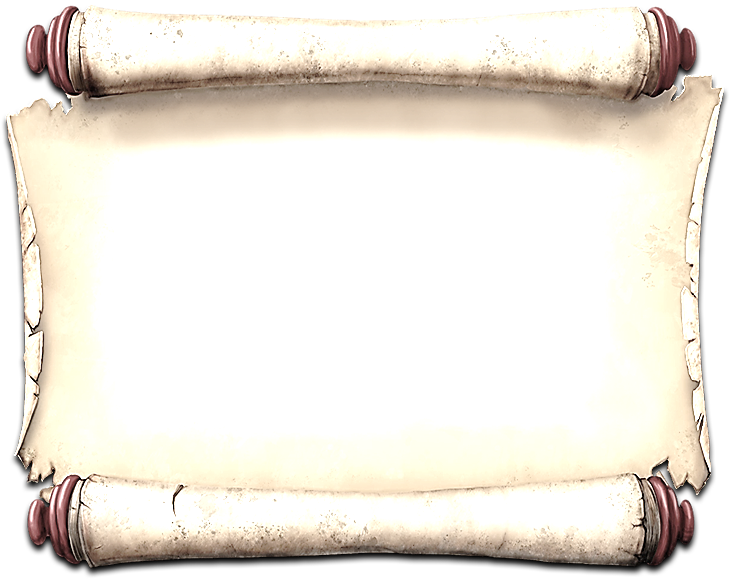 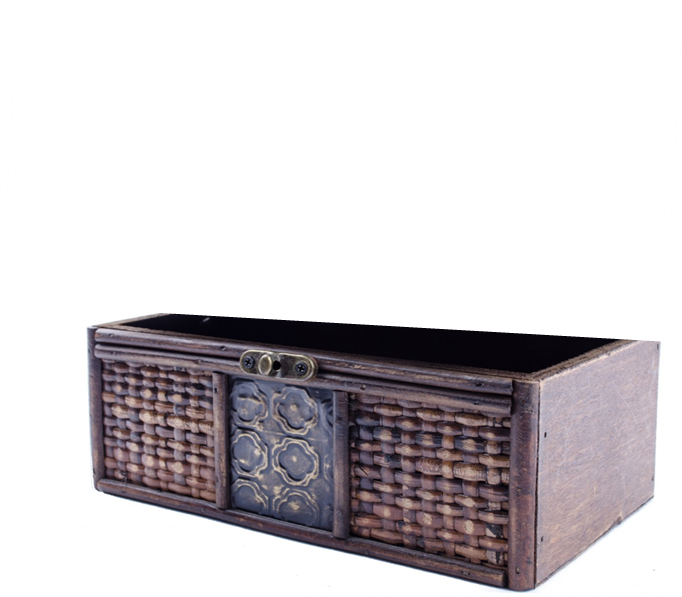 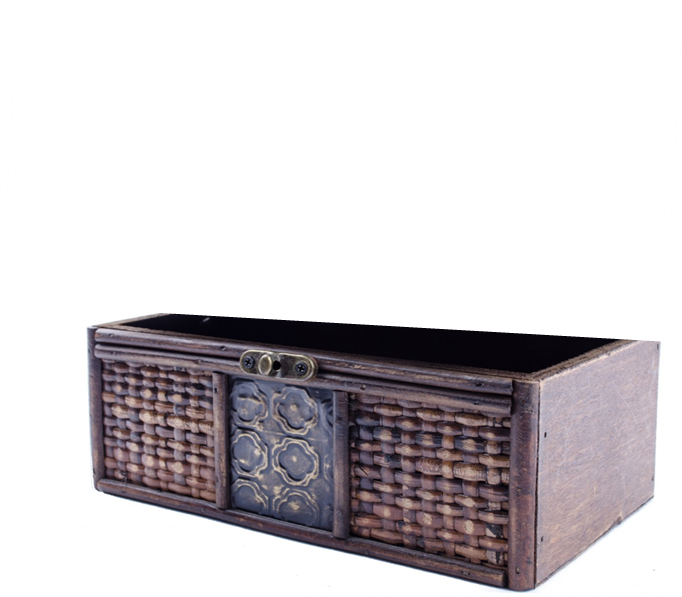 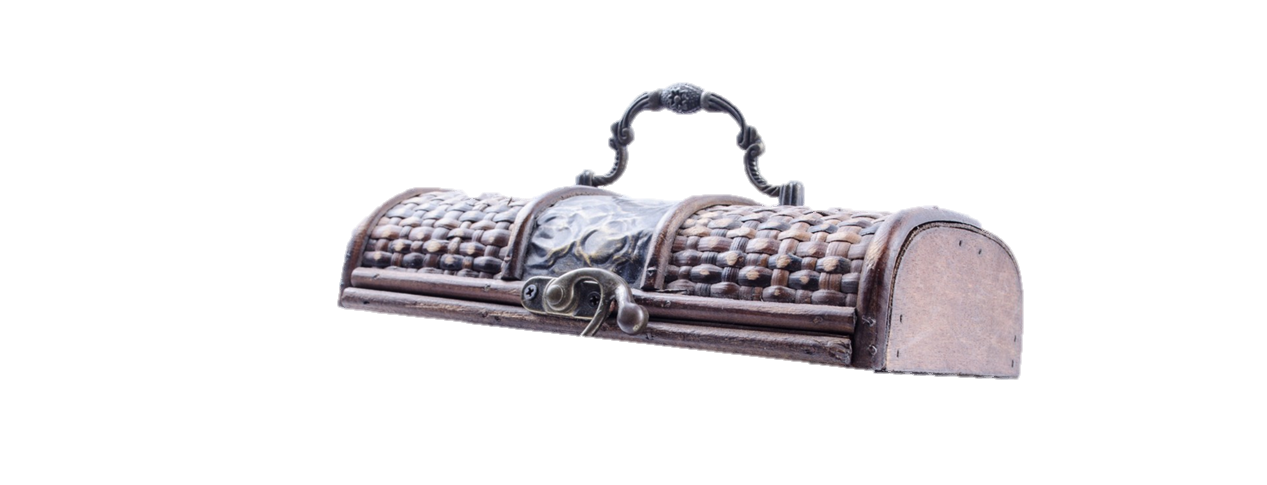 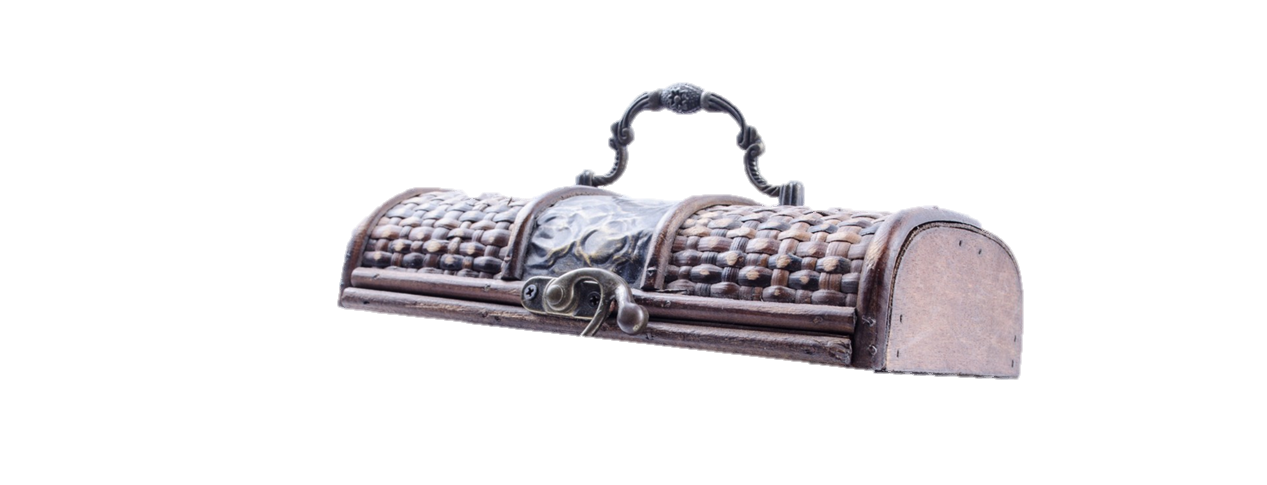 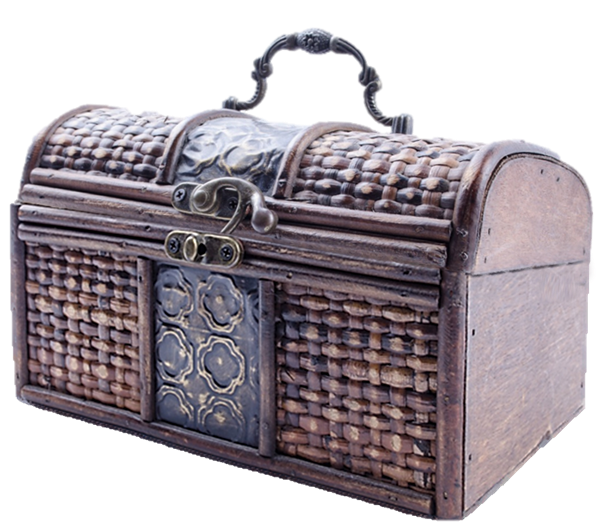 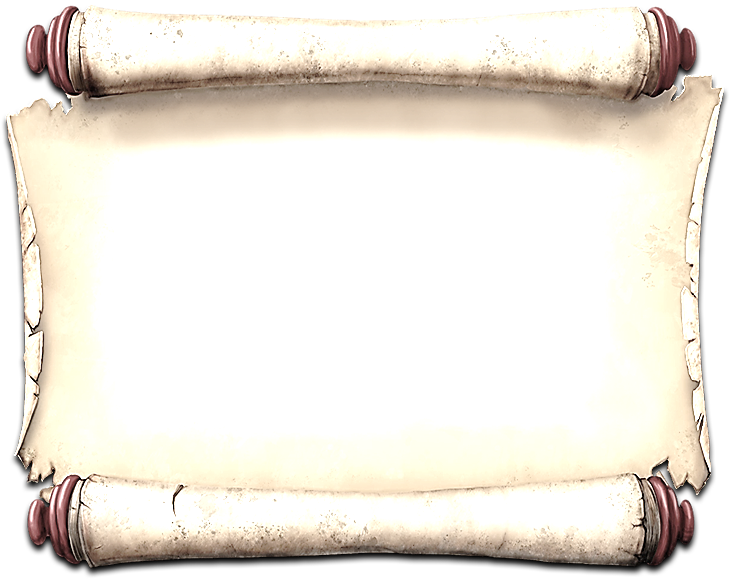 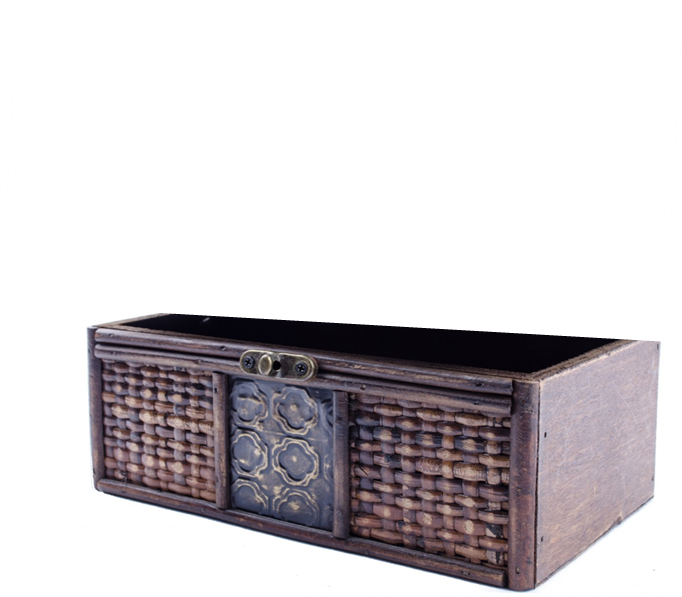 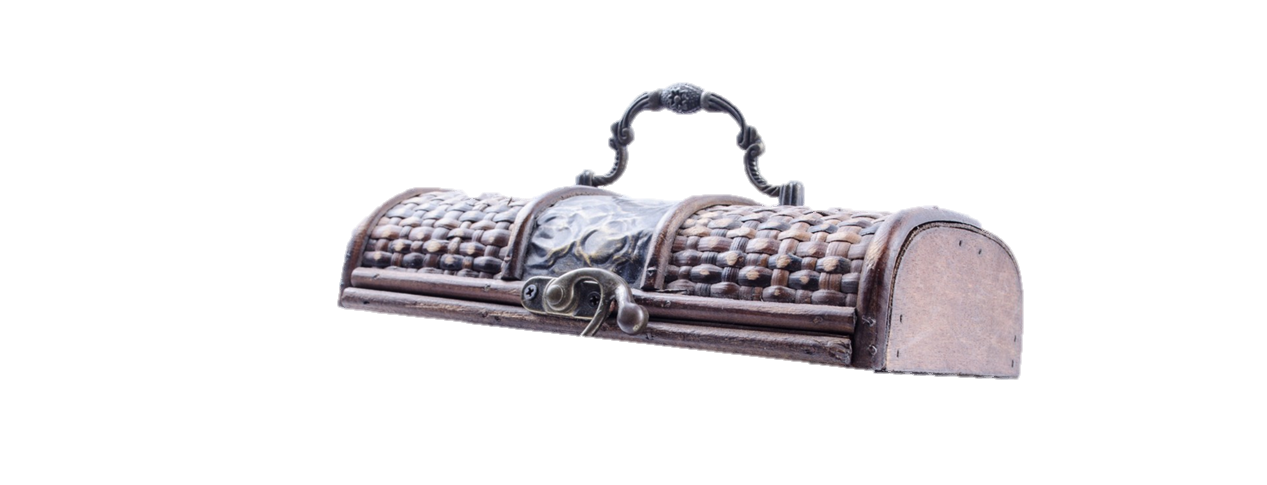 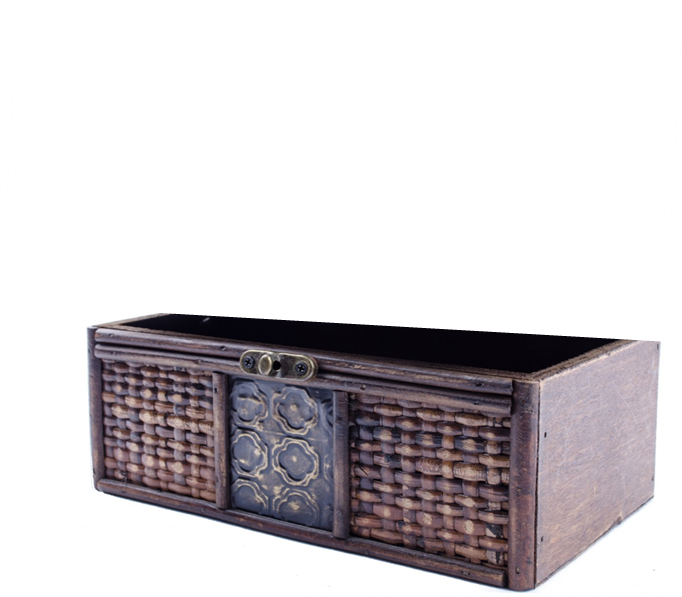 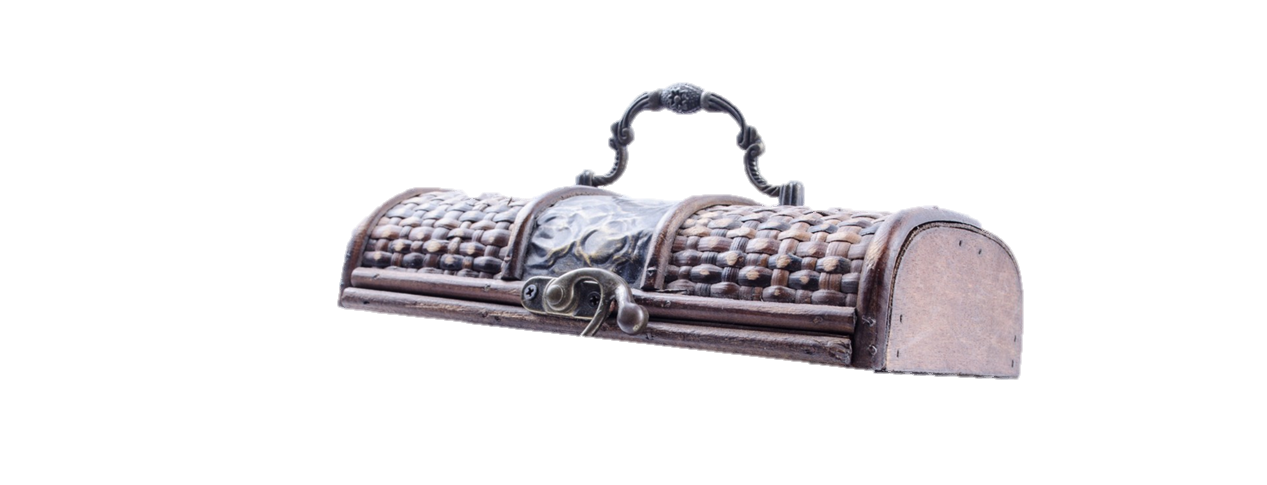 TABULA  RASA
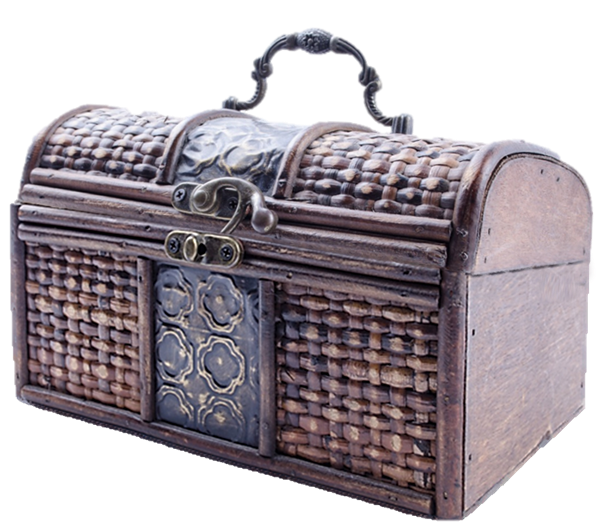 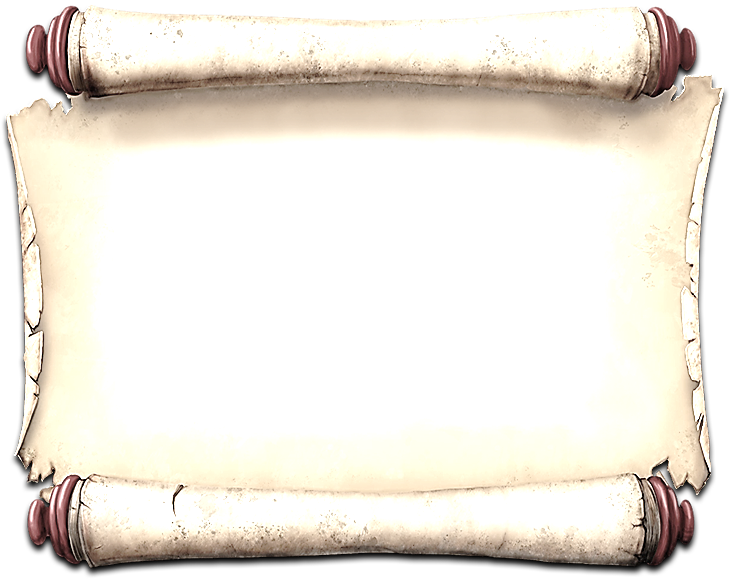 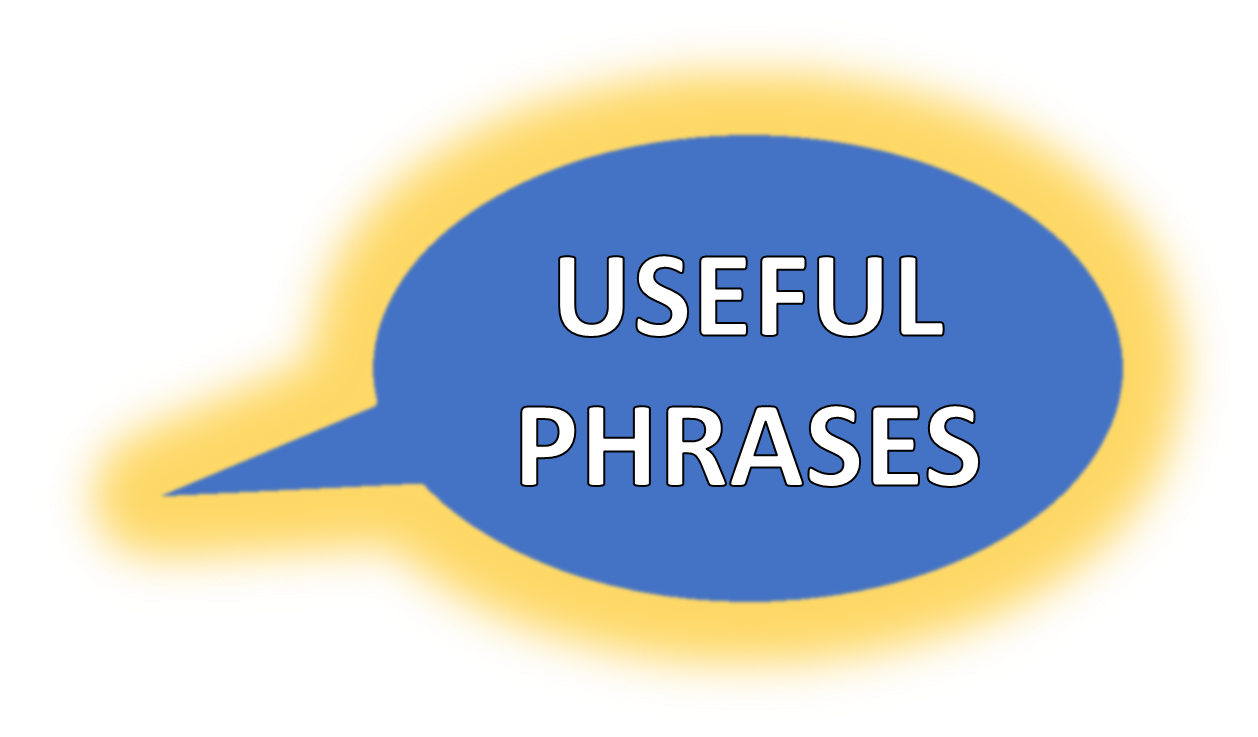 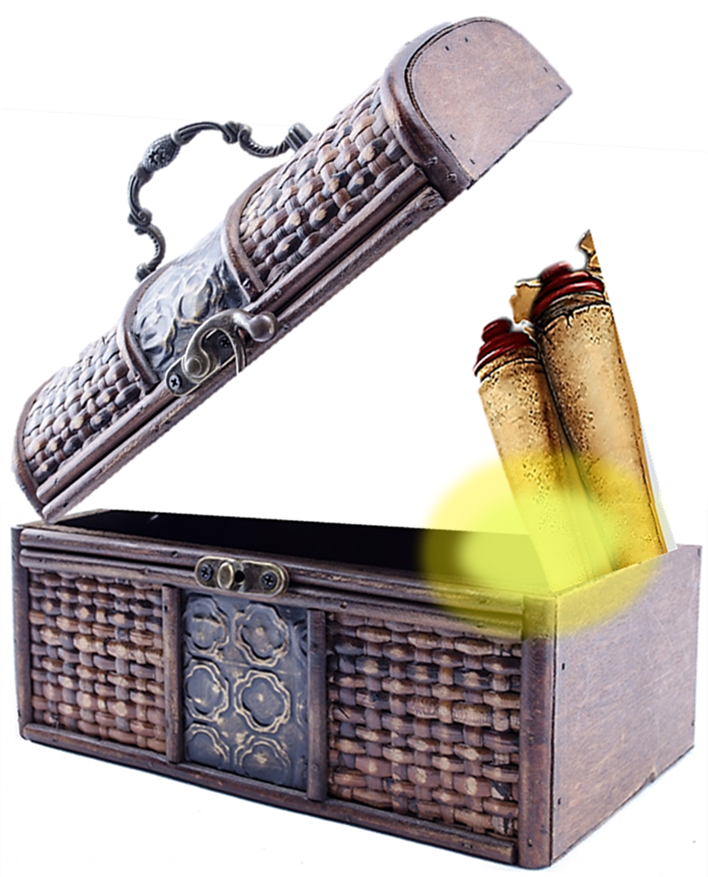 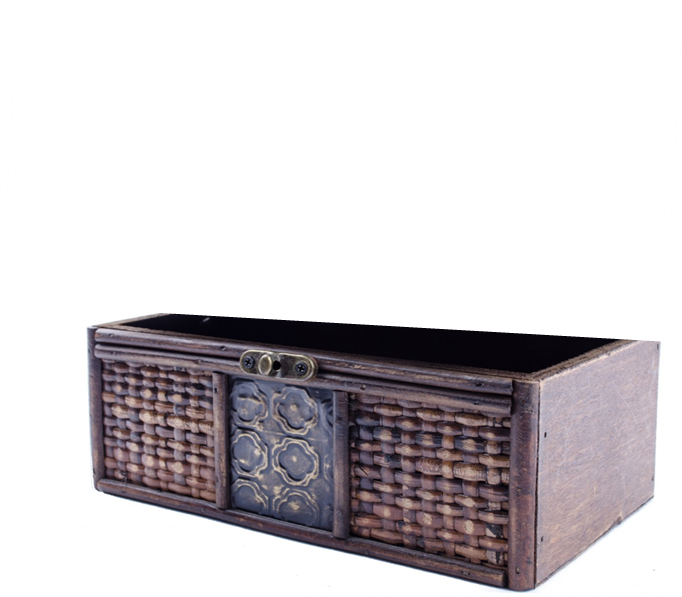 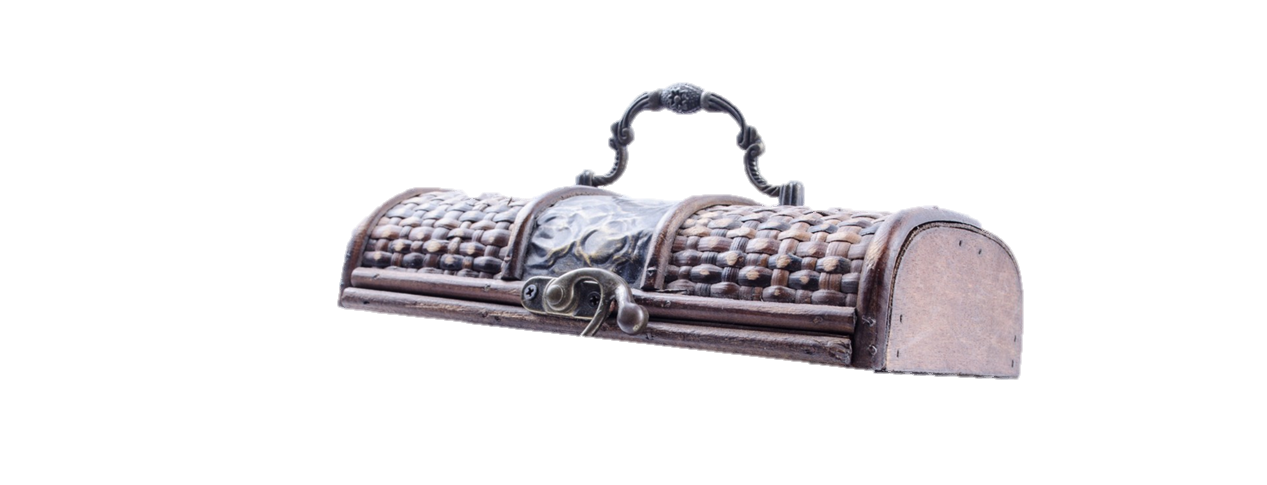 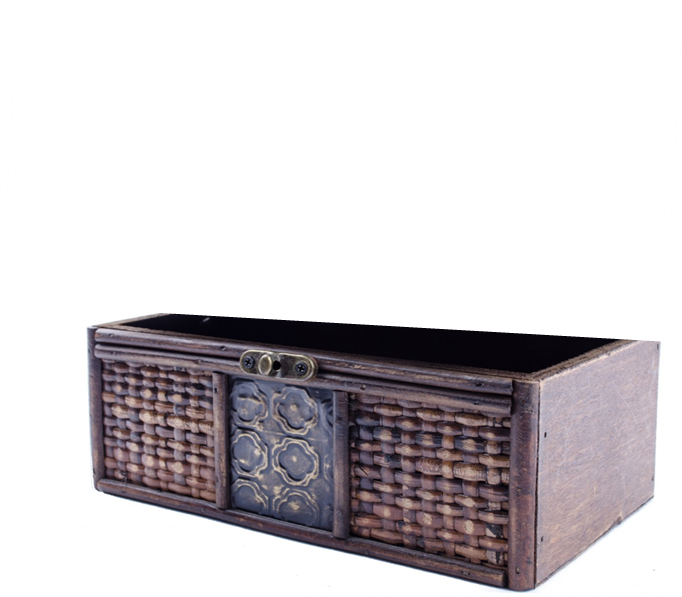 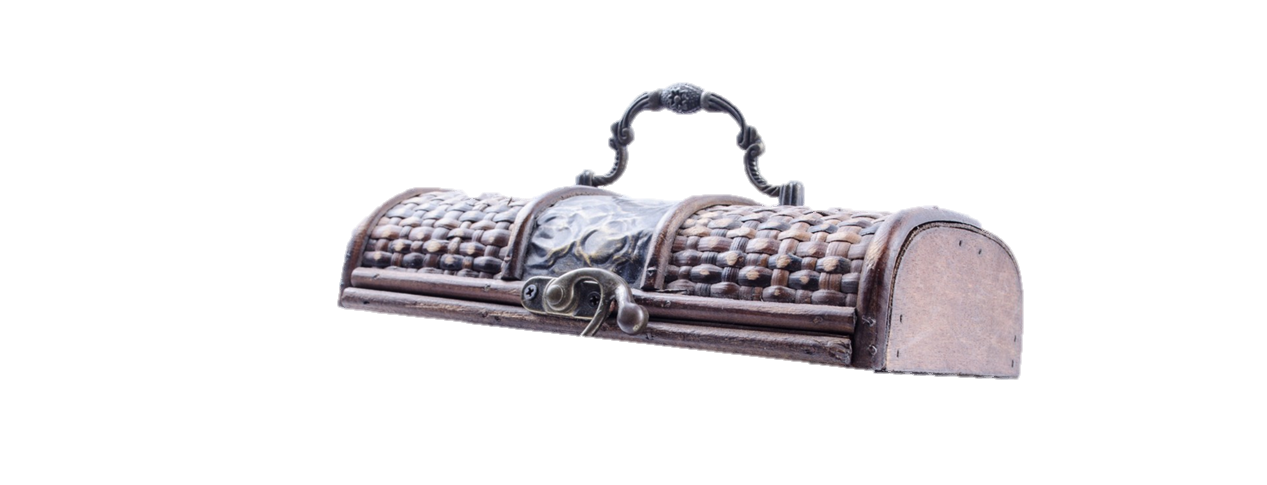 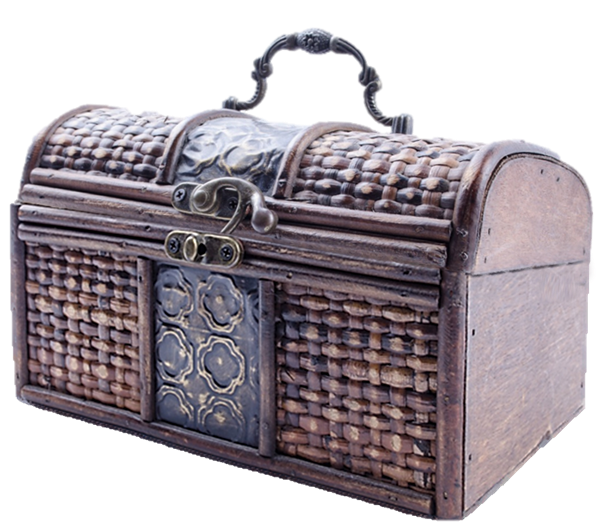 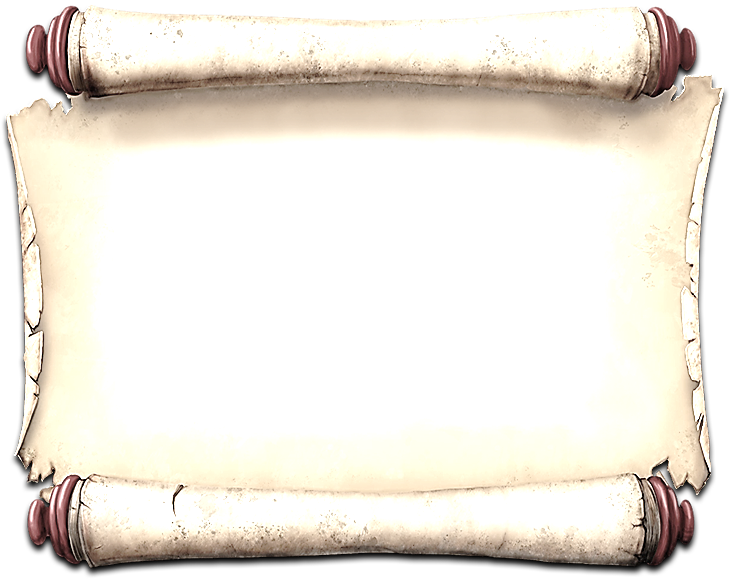 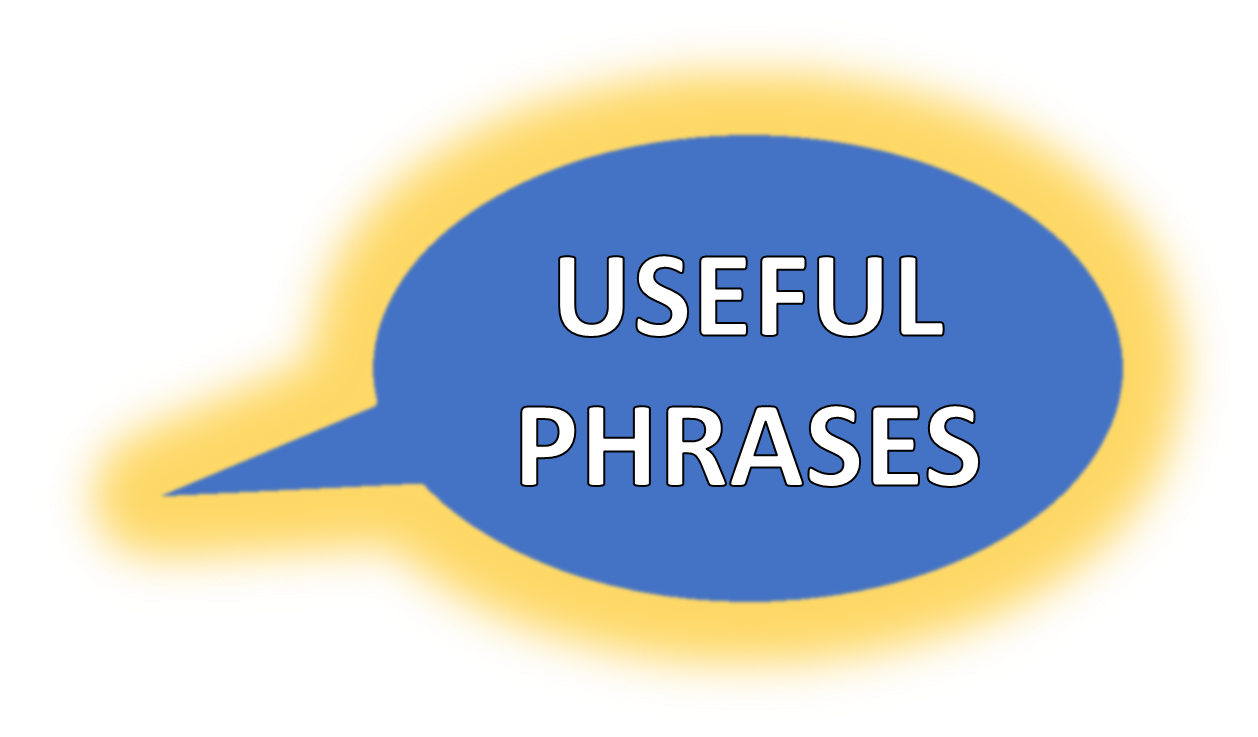 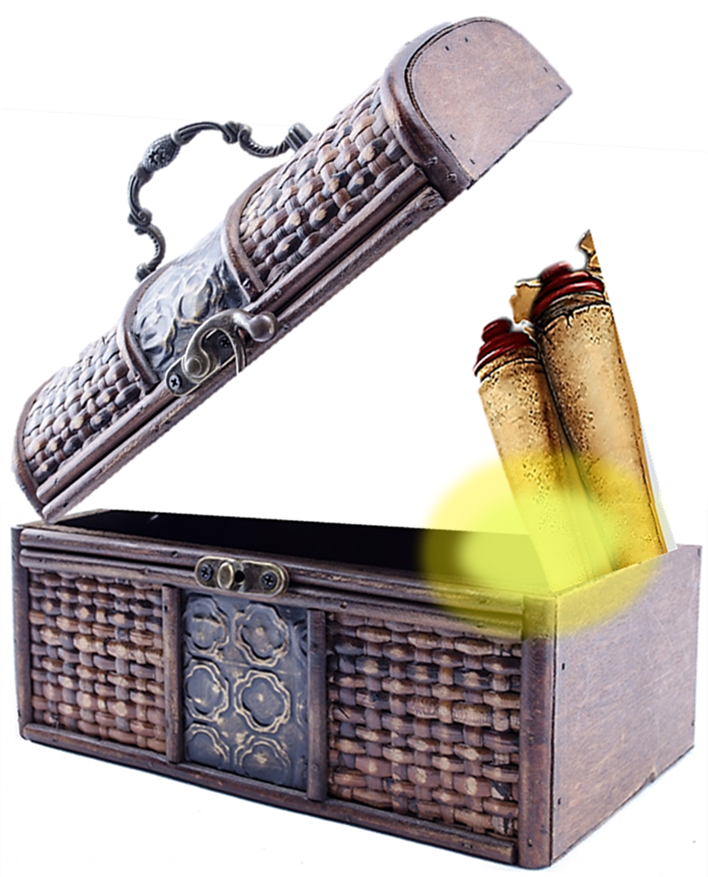 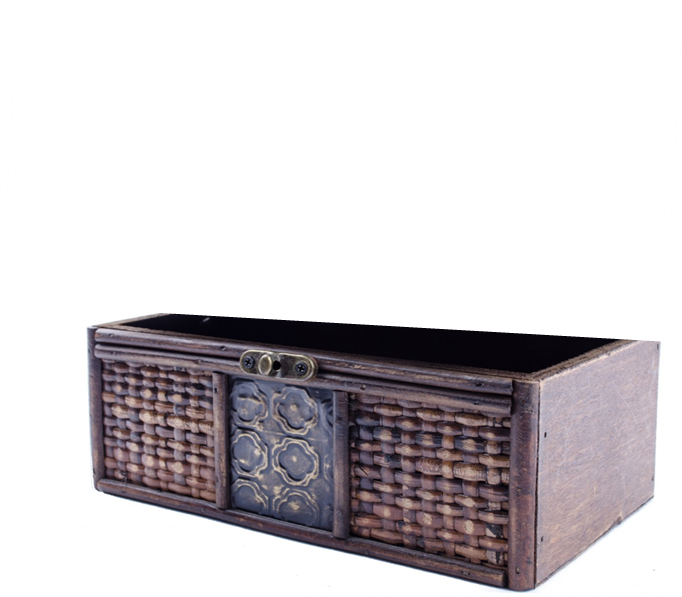 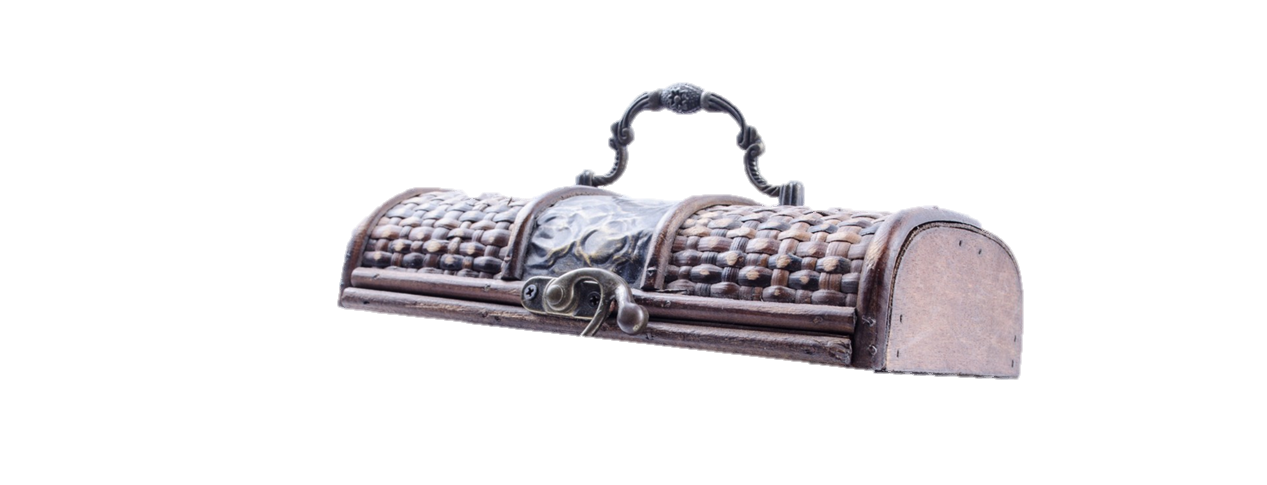 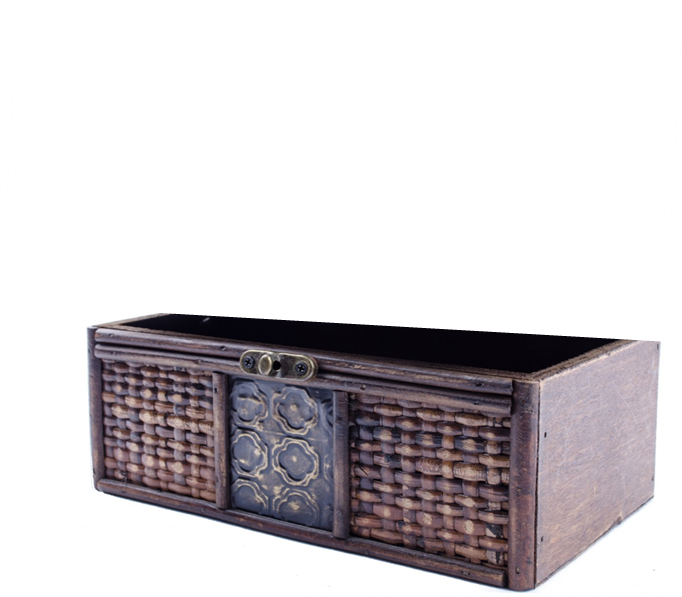 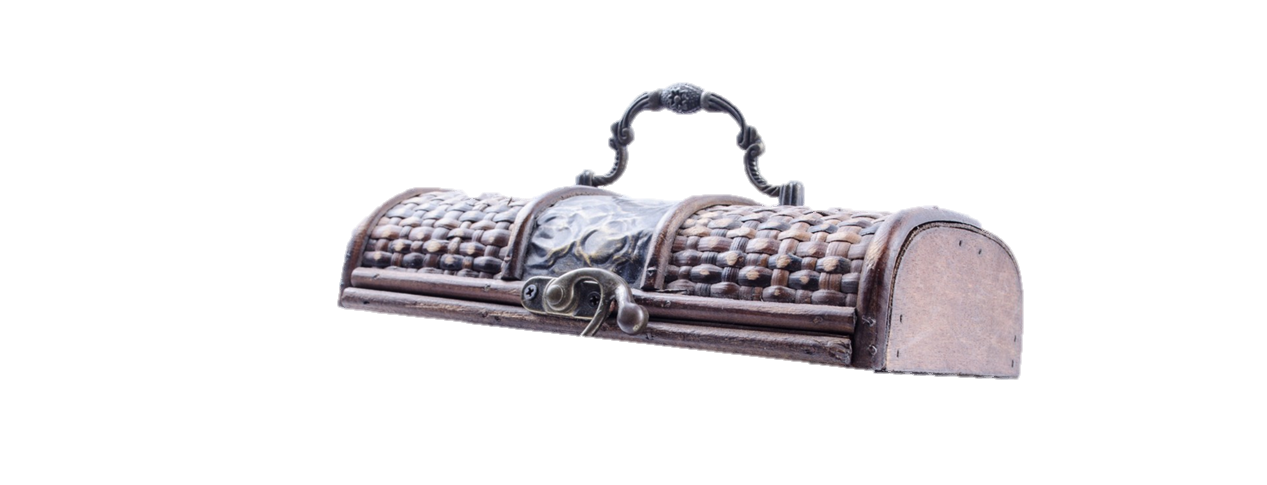 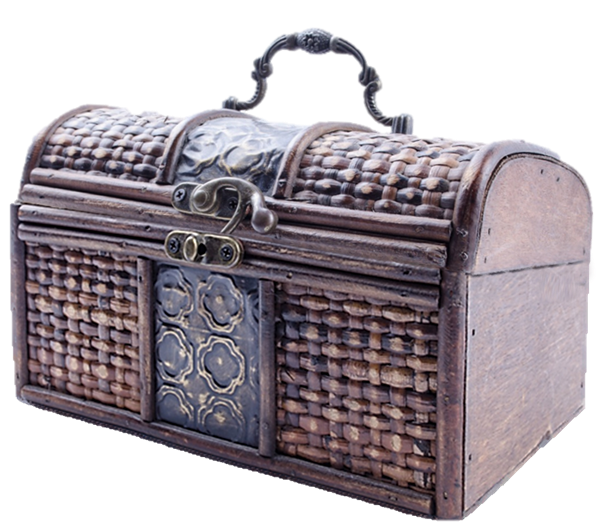 TABULA  RASA
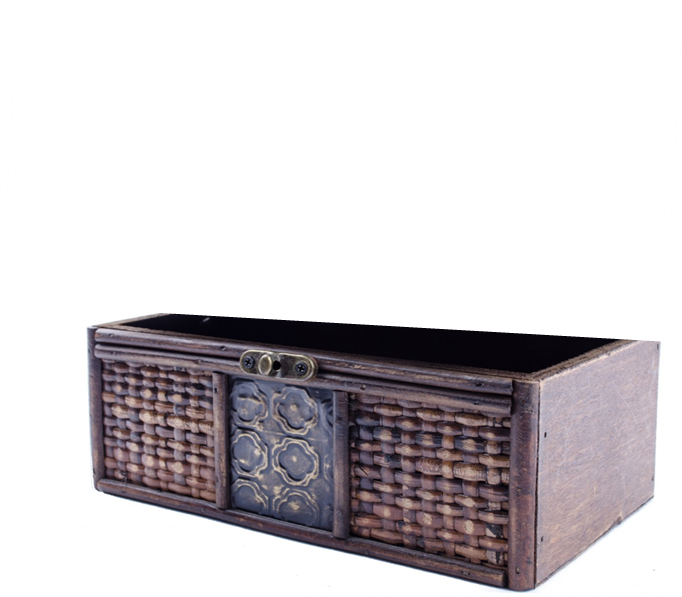 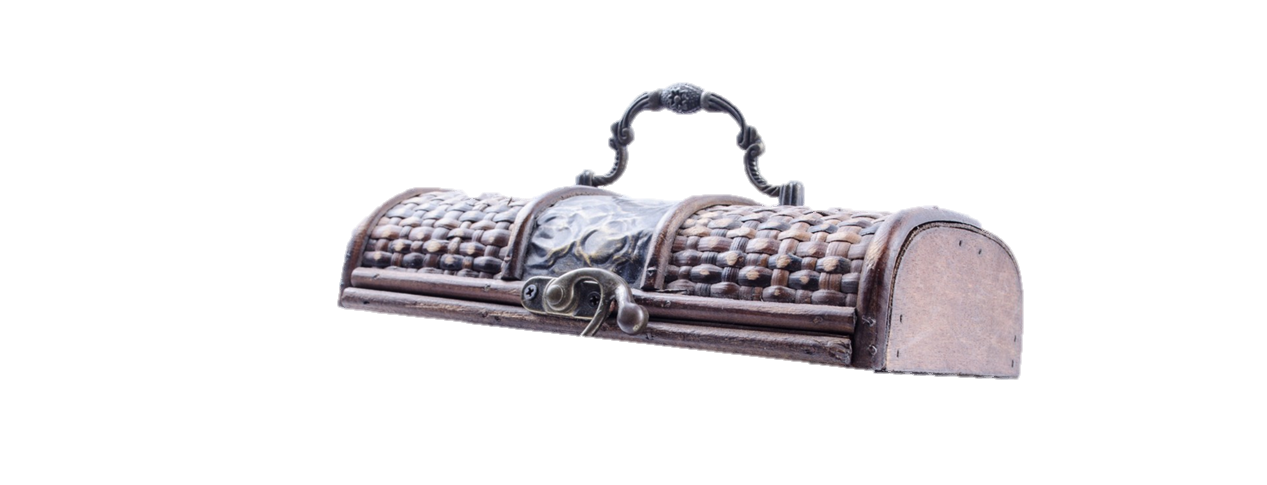 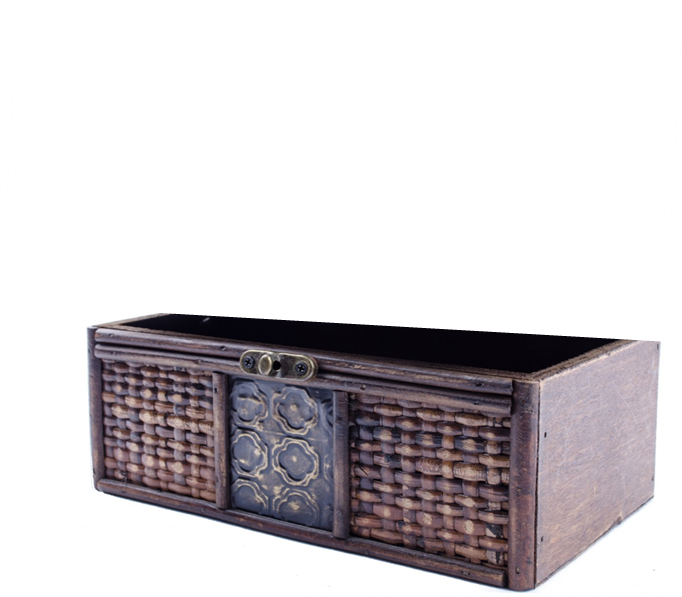 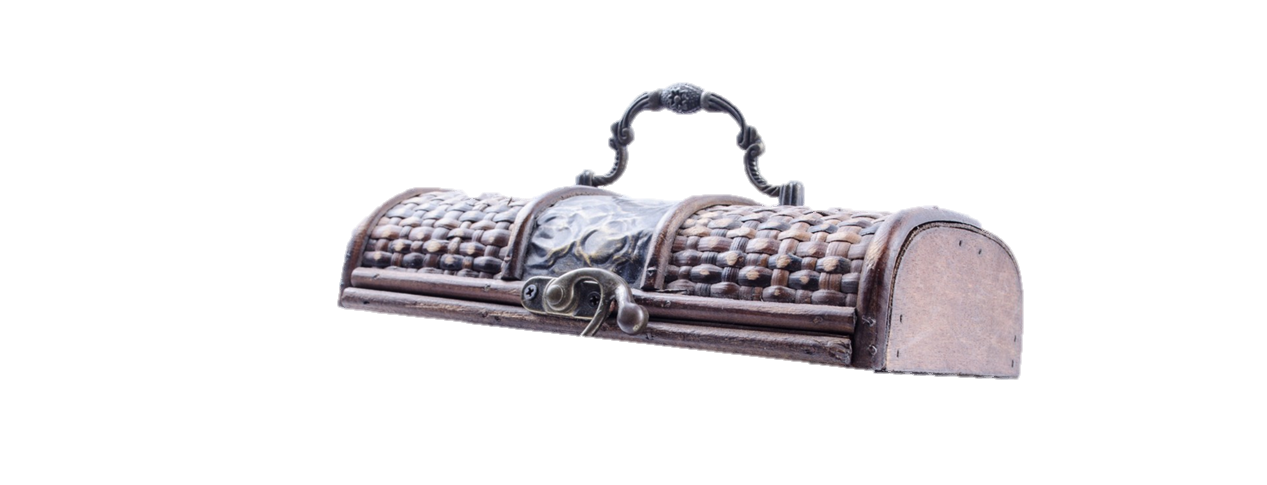 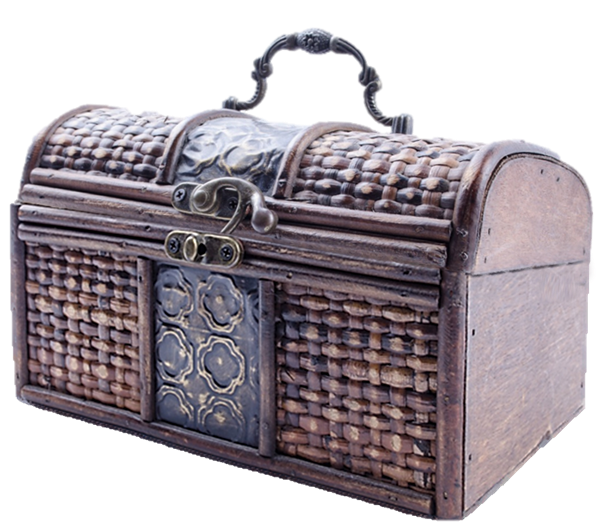 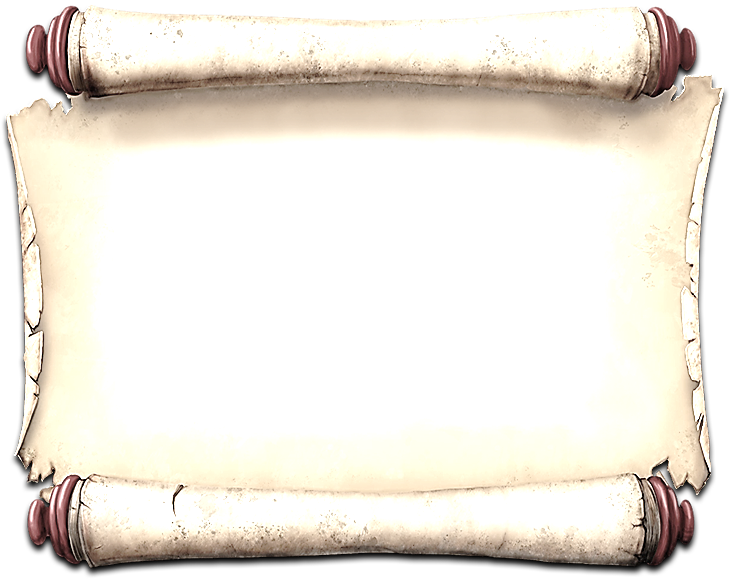 TABULA  RASA
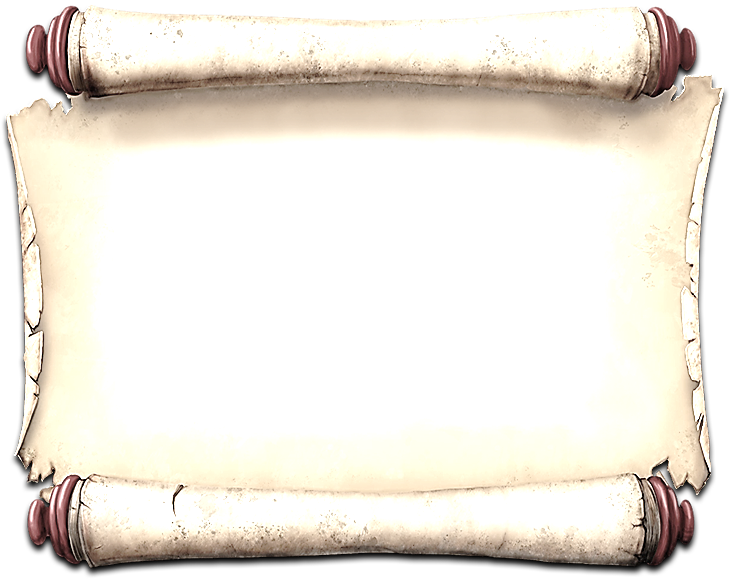 TABULA  RASA
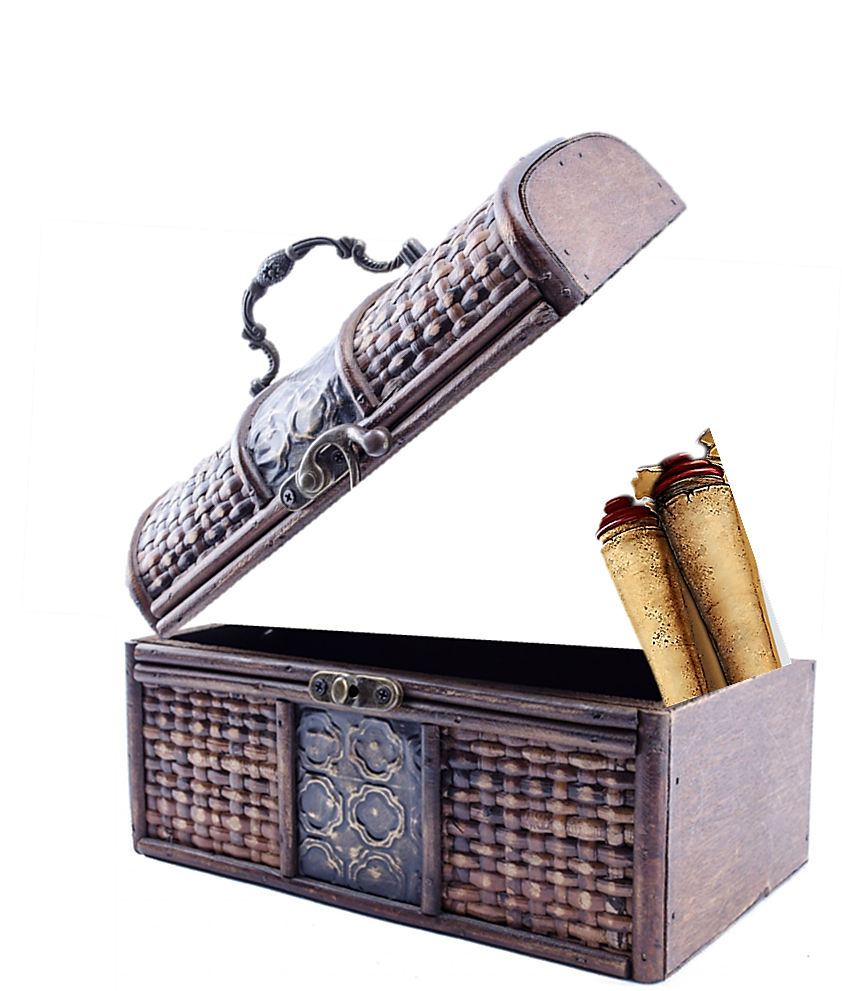 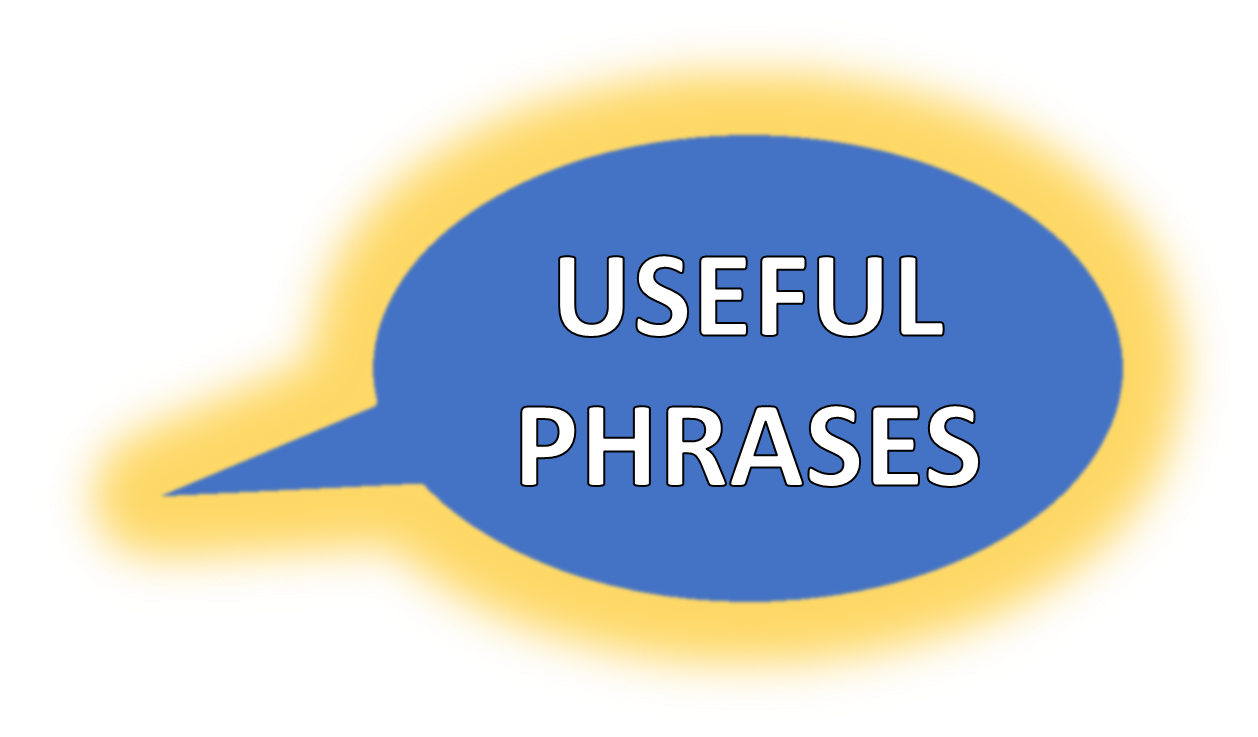 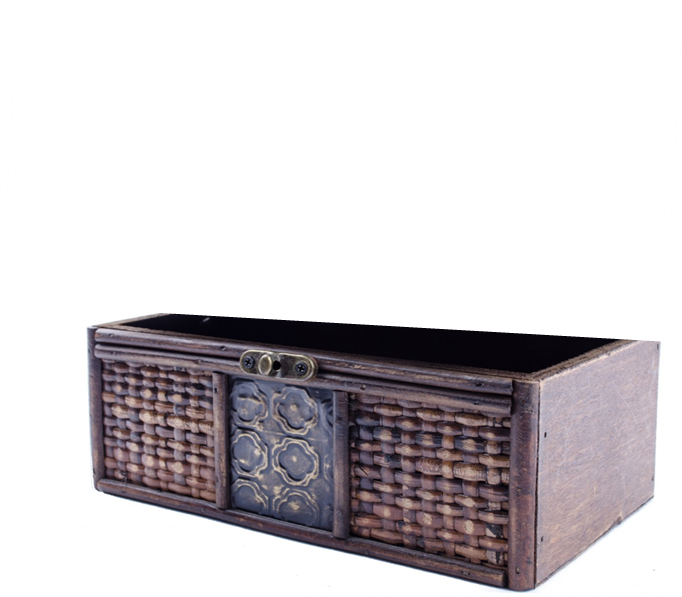 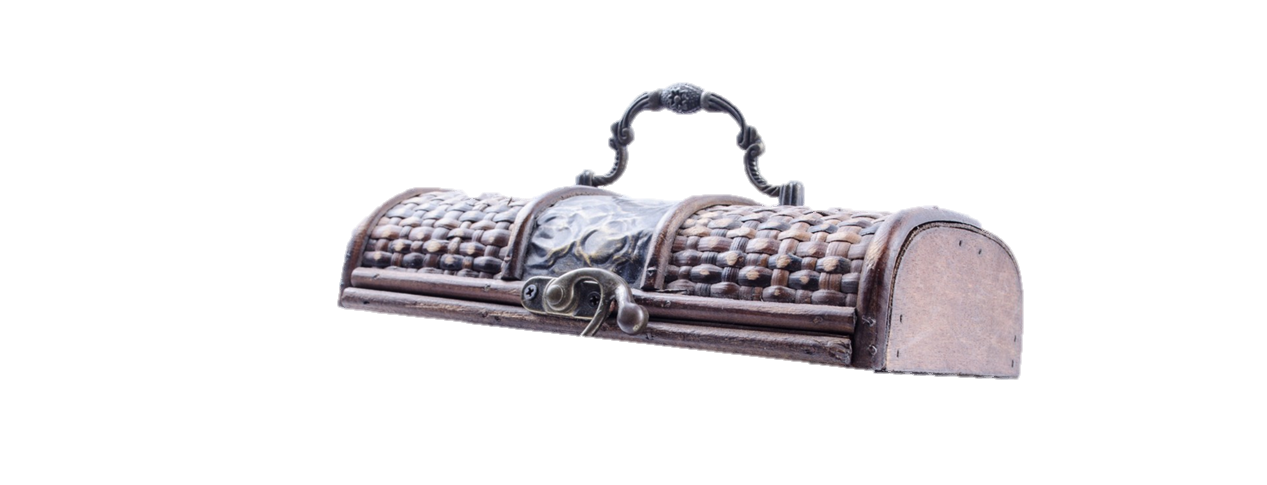 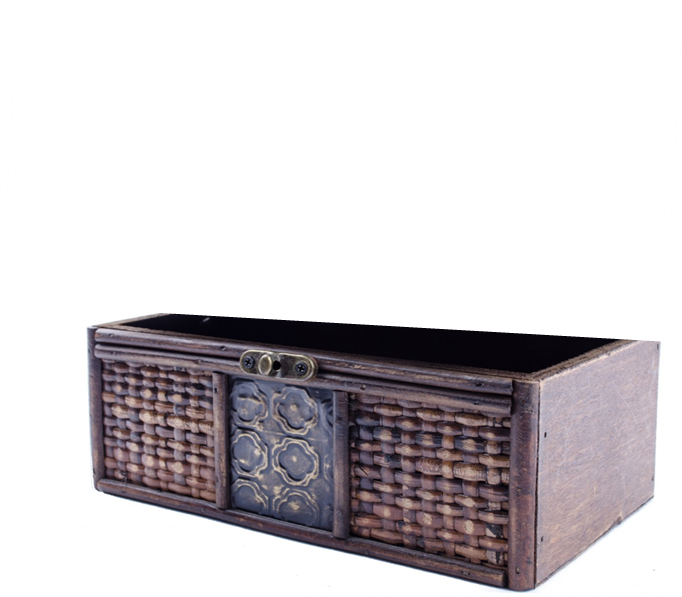 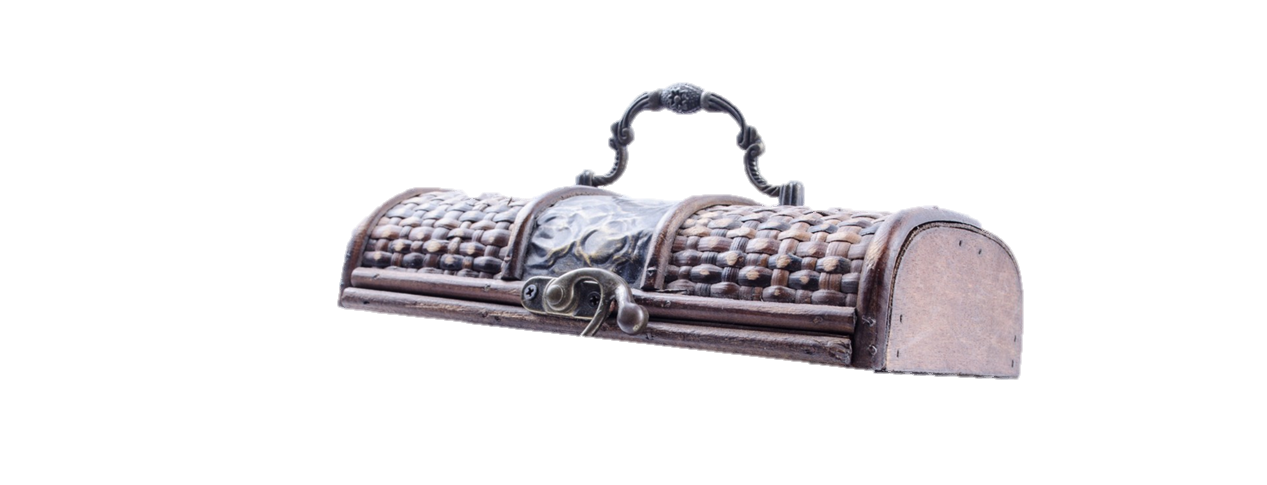 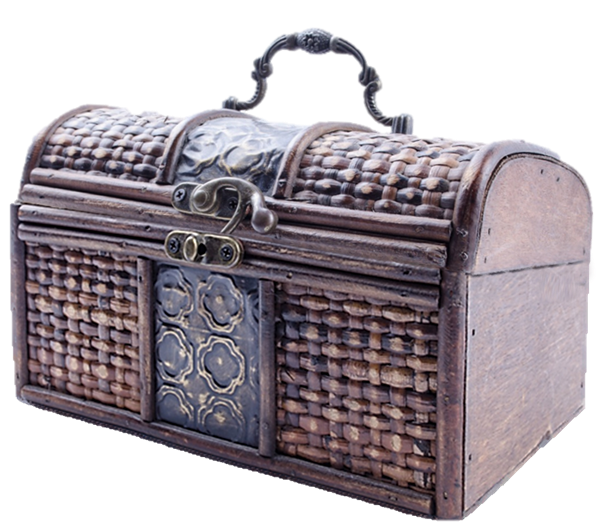 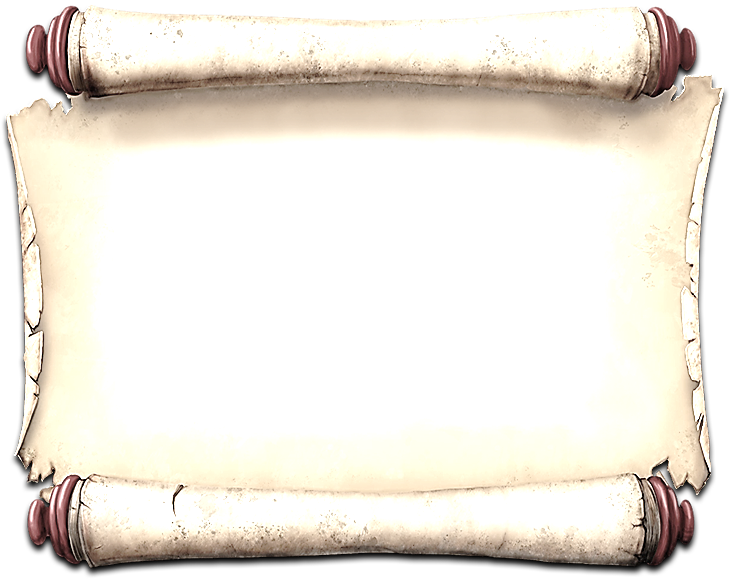 TABULA  RASA
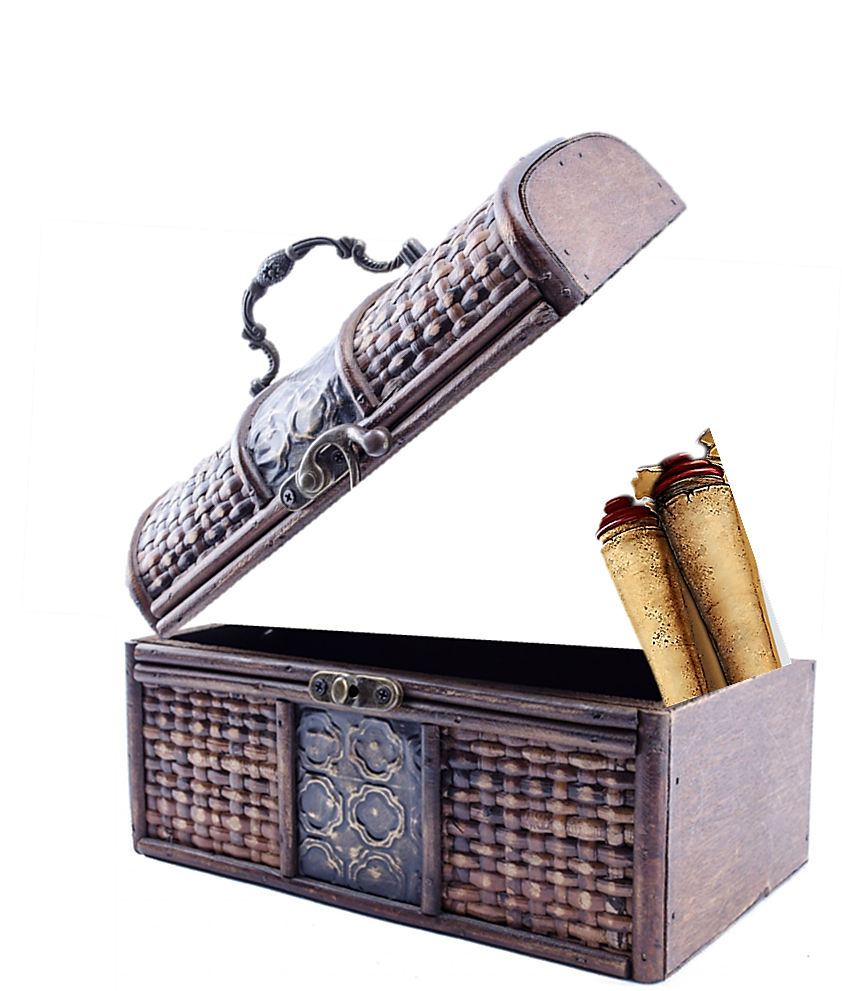 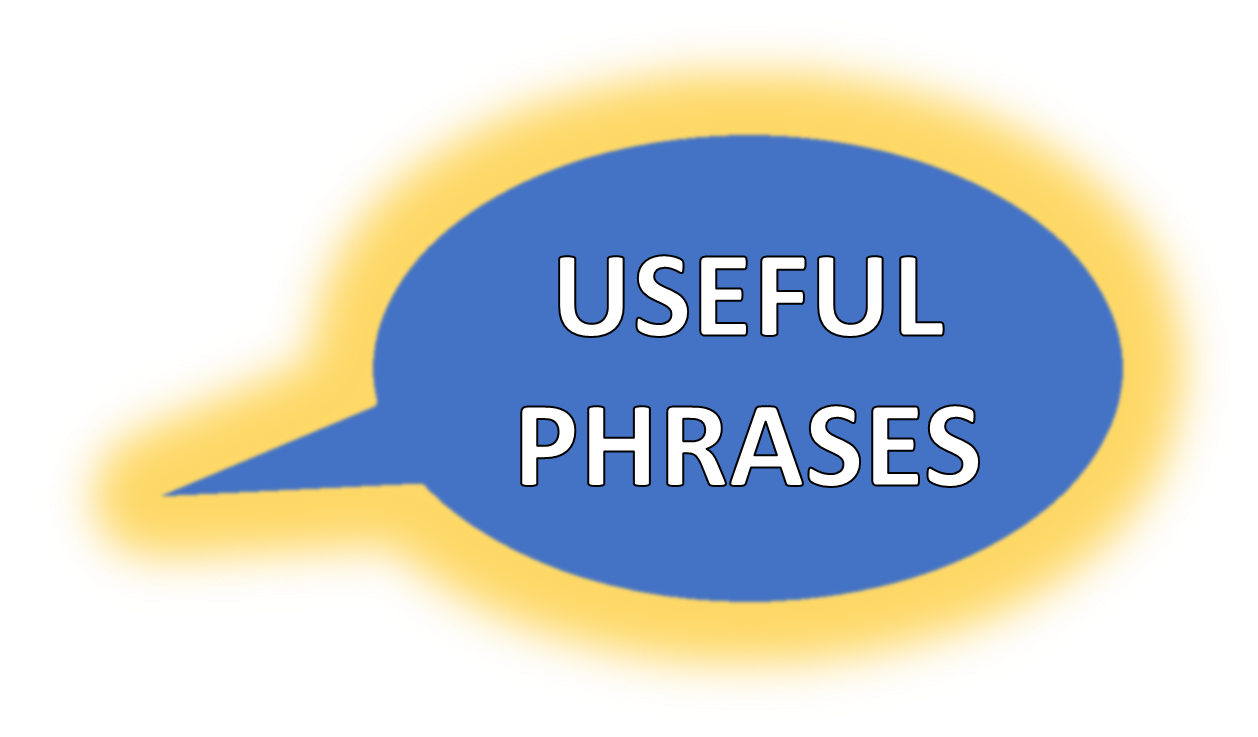 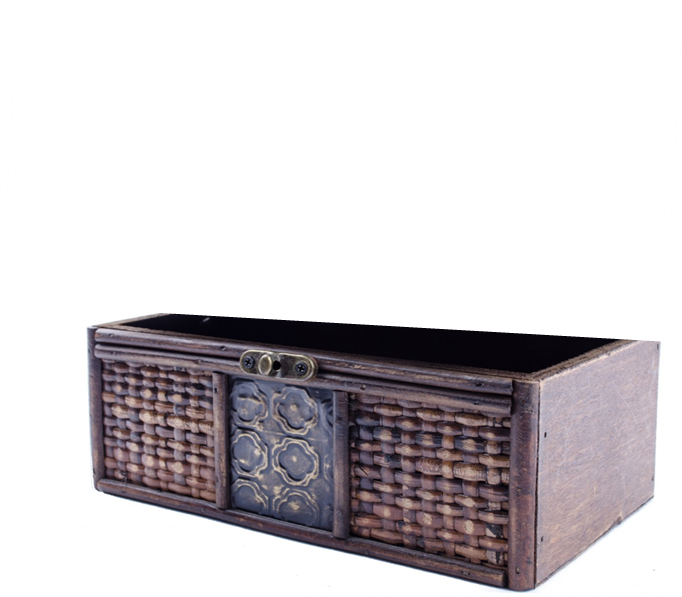 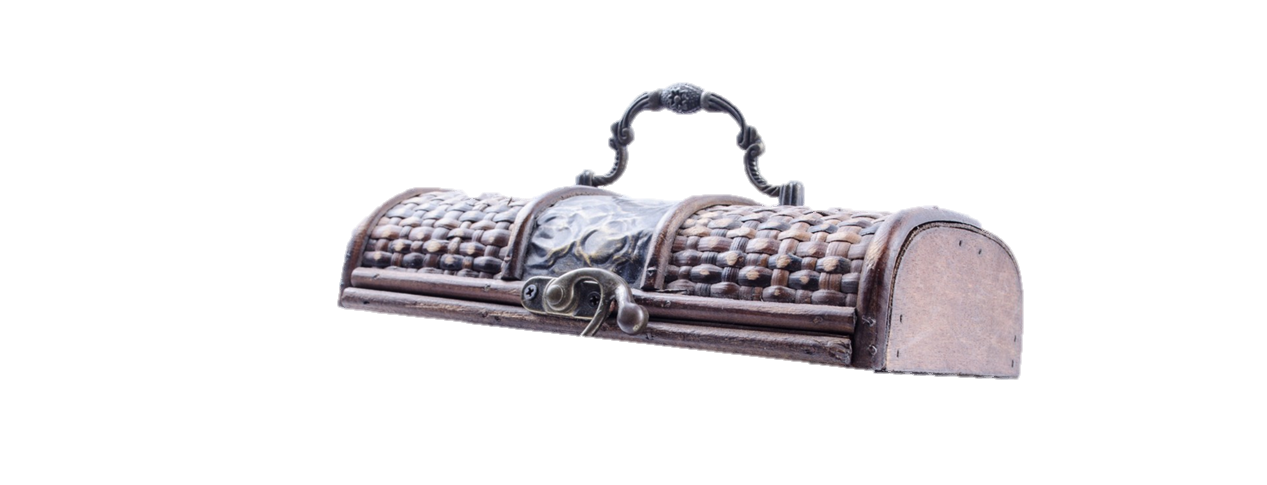 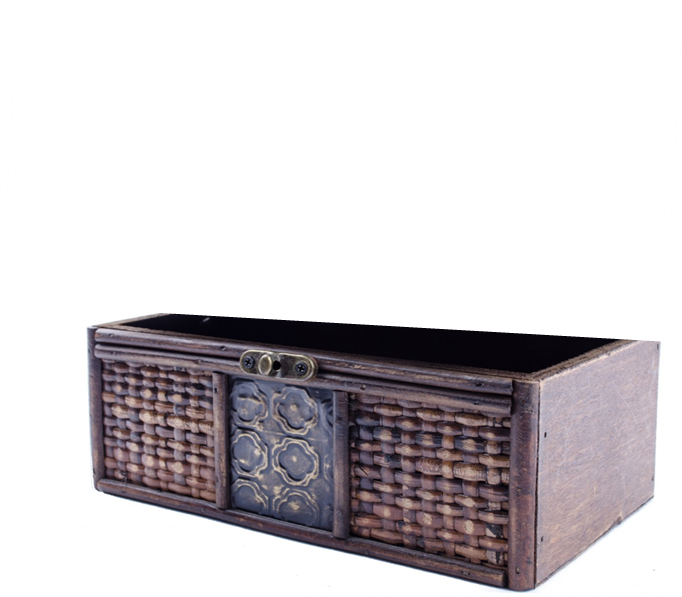 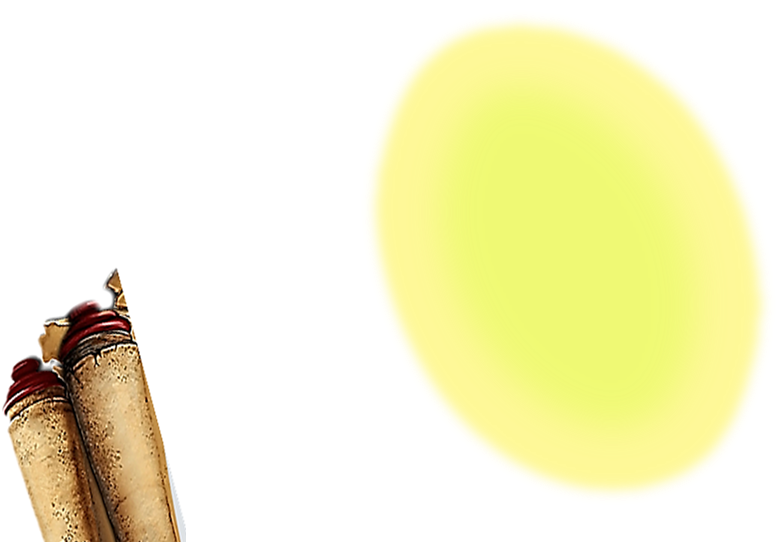 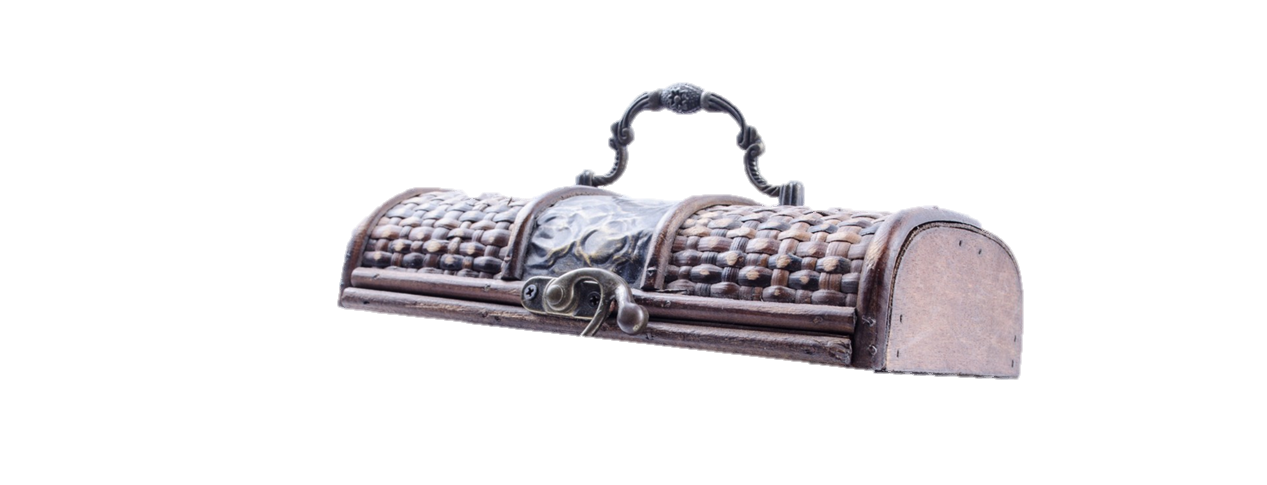 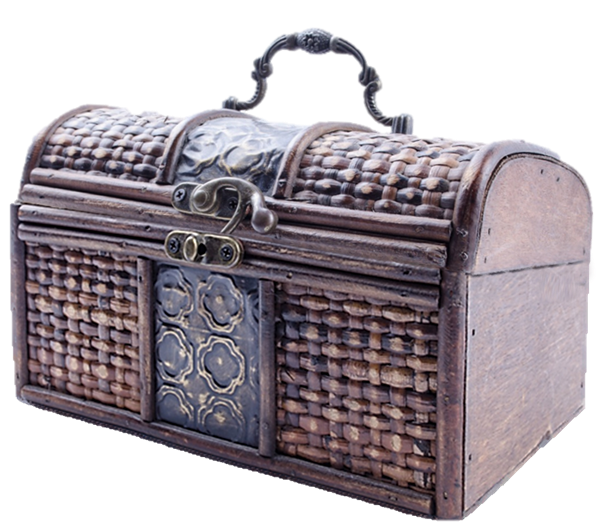 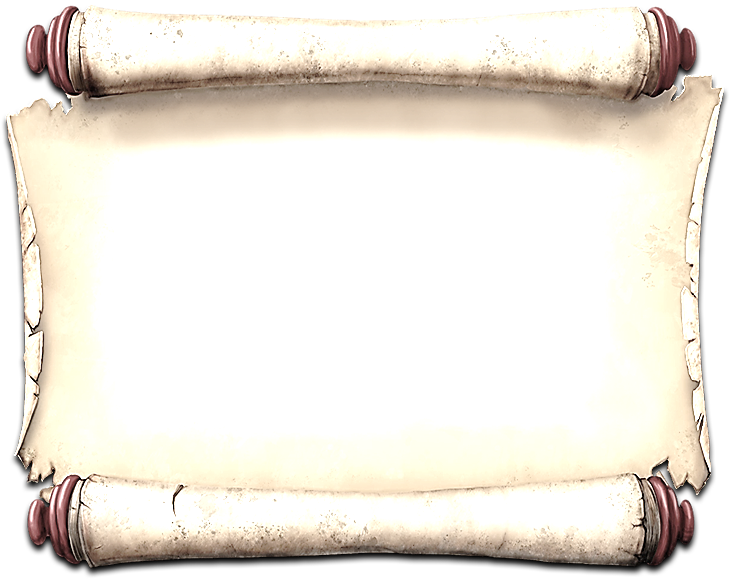 TABULA  RASA
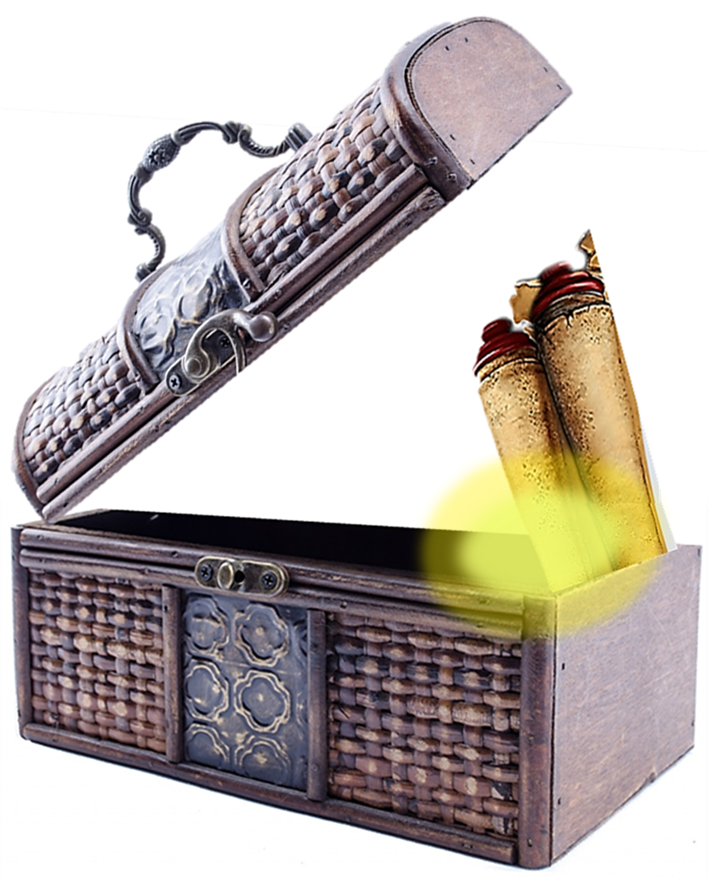 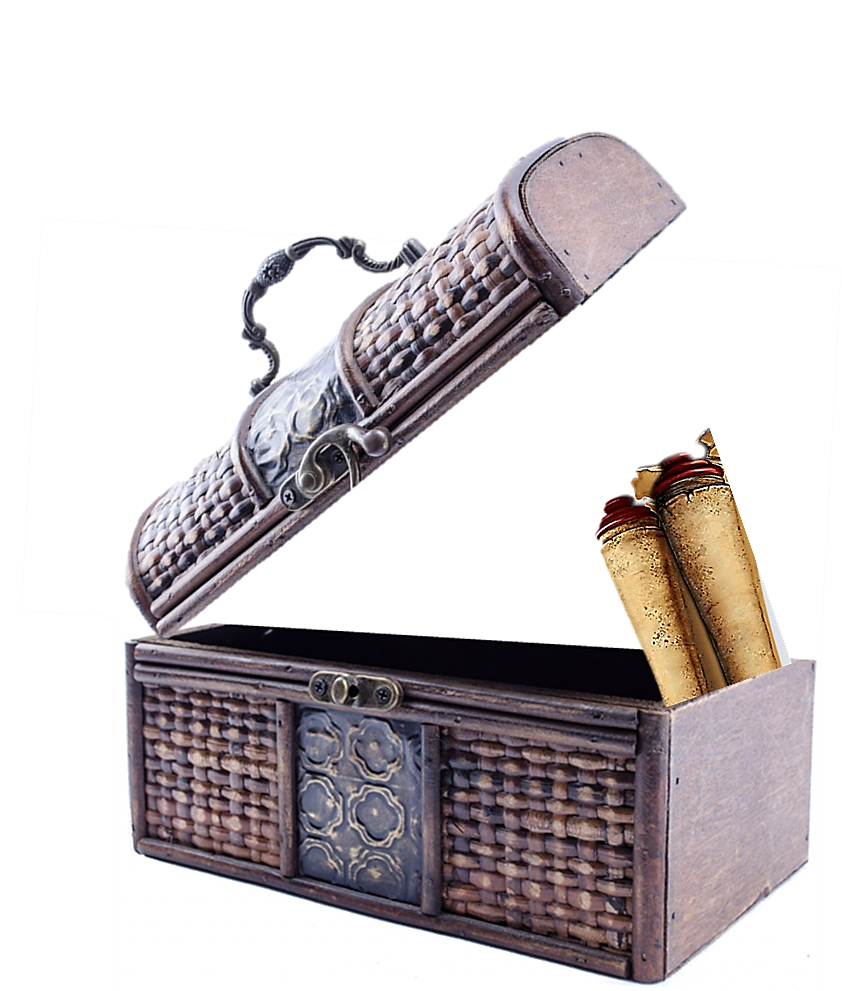 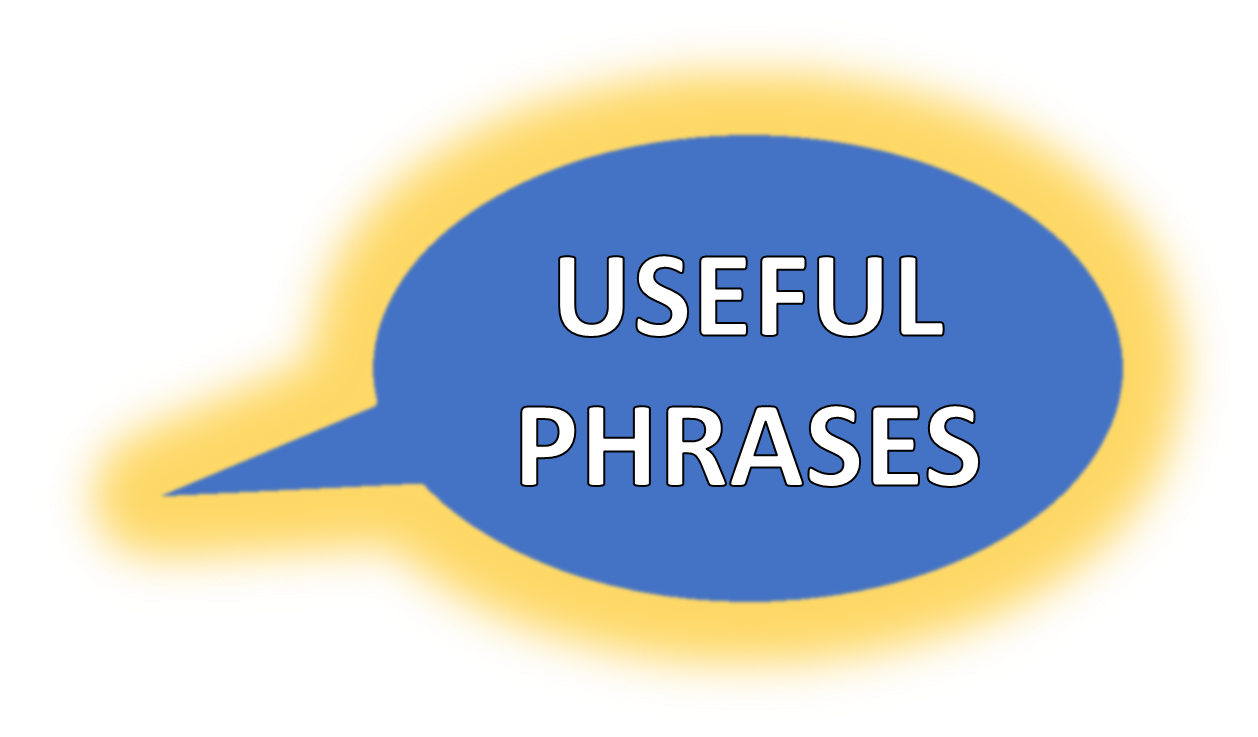 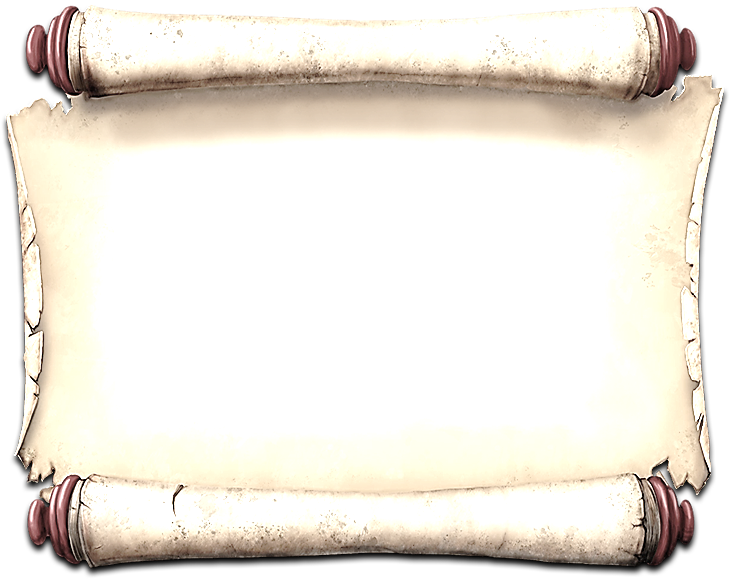 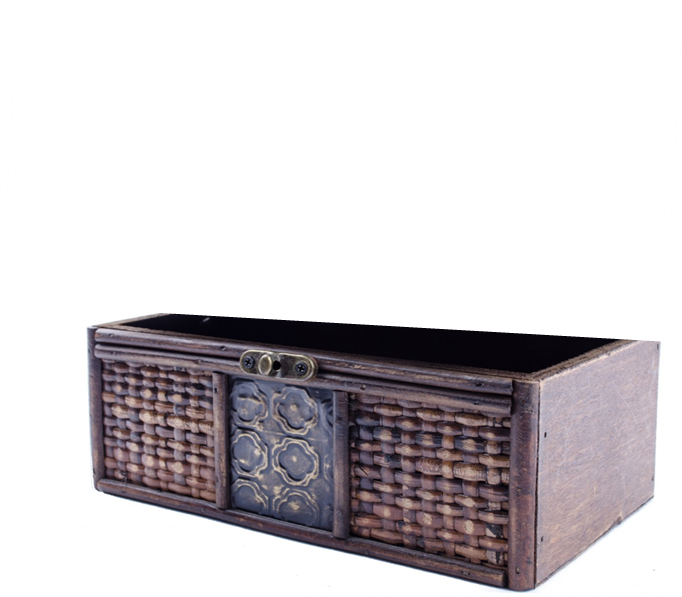 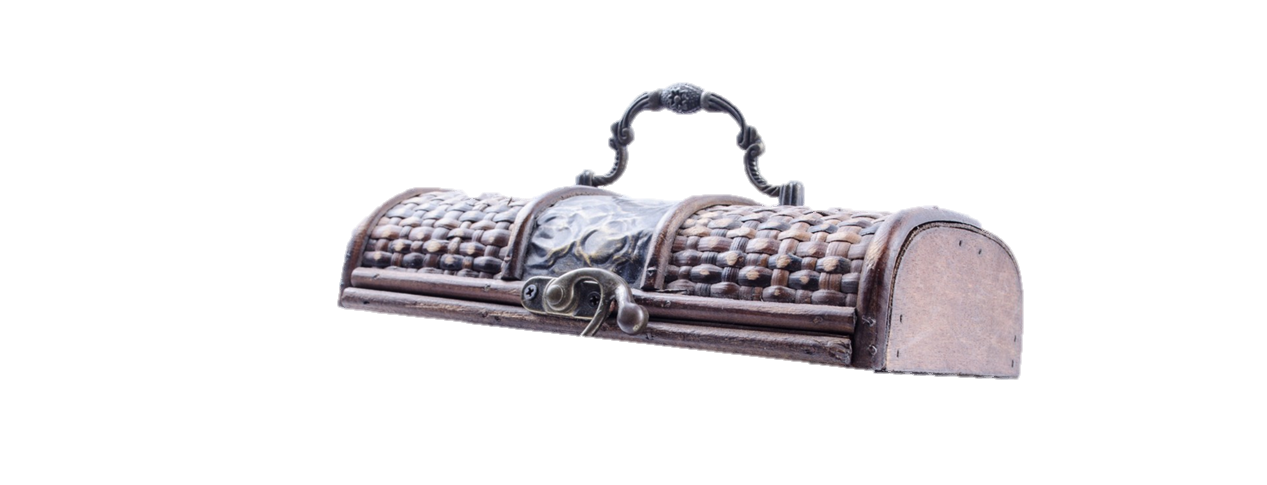 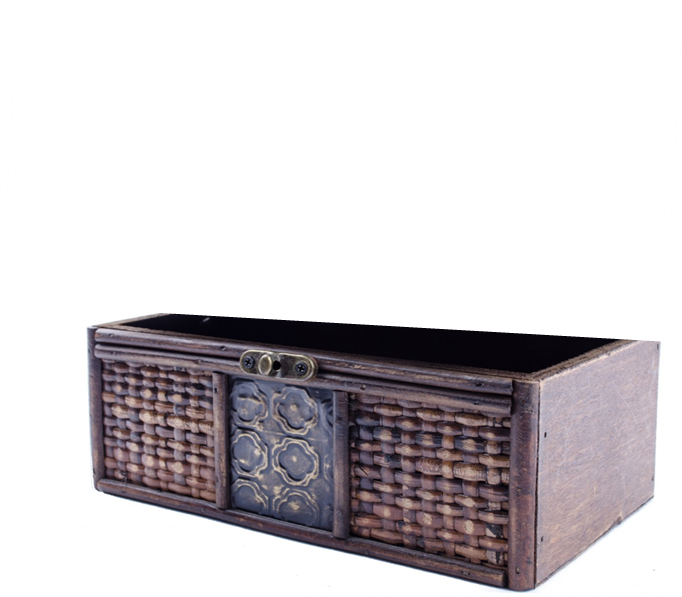 TABULA  RASA
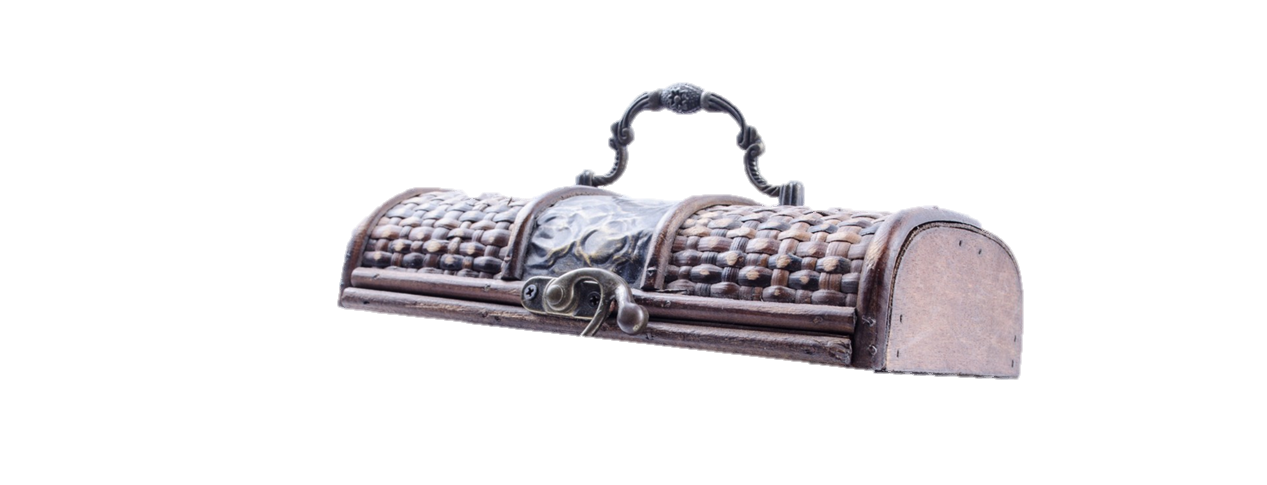 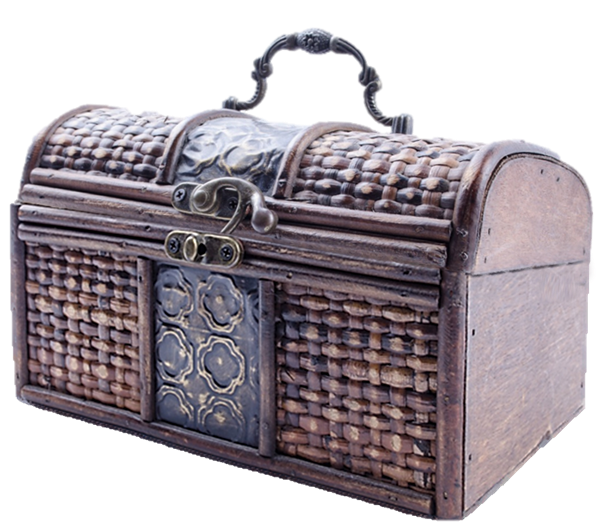 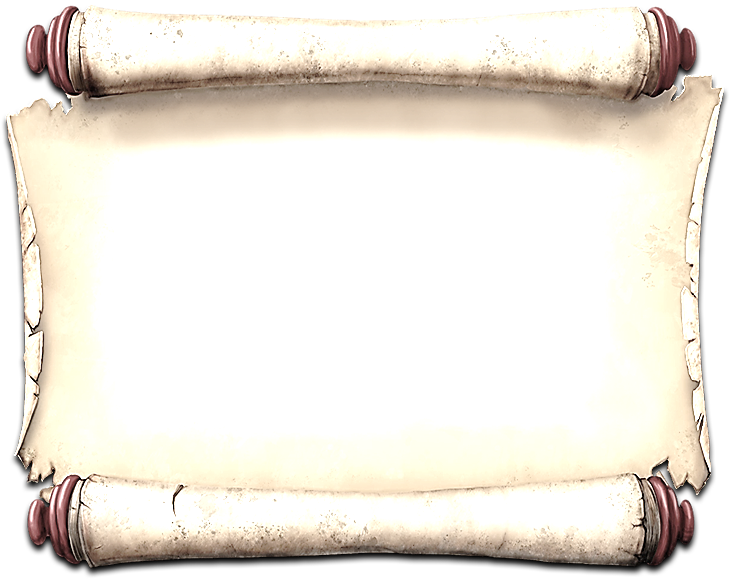 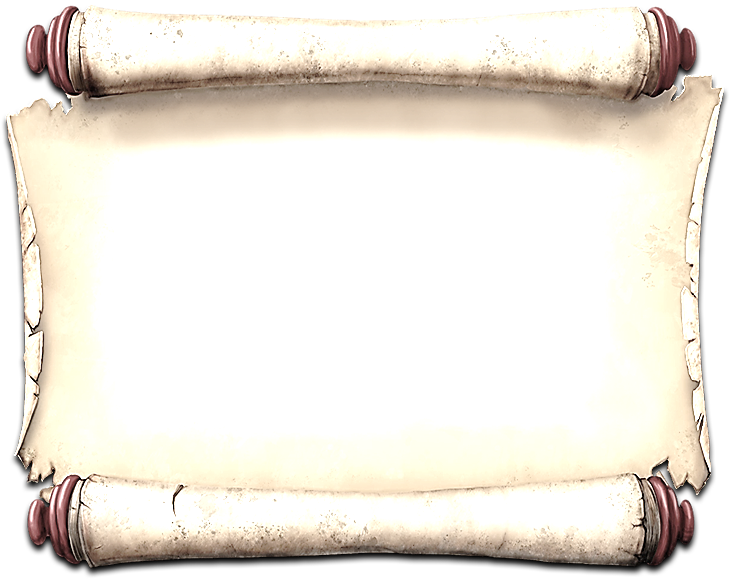